GEOMETRIYA
8-sinf
Mavzu: 30⁰, 60⁰, 45⁰ li burchaklar sinusi, kosinusi, tangensi va kotangensini hisoblash
А
С
В
АВС (С=900) to‘g‘ri burchakli uchburchak B o‘tkir burchagining sinusini aniqlang:
А
С
В
АВС (С=900) to‘g‘ri burchakli uchburchak B o‘tkir burchagining kosinusini aniqlang:
В
600
300
С
А
Berilgan: ∆ABC, C=900A=30˚, B=60˚.
Topish kerak:
 sin30˚,cos30˚,tg30˚, sin 60˚,cos 60˚, tg 60.
Yechish:
1.
2.
3.
В
600
300
А
С
sin600   va cos300
sin2+cos2=1   sin2=1-cos2   
В
600
300
А
С
B
45°
45°
A
C
AC = BC
AB² = AC² + BC² =2AC²
AC = BC =
30⁰, 60⁰, 45⁰ li burchaklar sinusi, kosinusi, tangensi.
6- masala. To‘g‘ri burchakli uchburchakning bitta kateti 2 ga, bu katet qarshisidagi burchak 60⁰ ga teng. Gipotenuza va ikkinchi katetni toping.
Berilgan:
a = 2
c
= 60⁰
а
c -?, b - ?
b
Yechish:
Barmoqlarda hisoblash
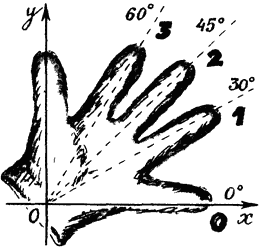 [Speaker Notes: Посмотрим на ладонь левой руки и пронумеруем пальцы так: мизинец – 0, безымянный – 1, средний – 2, указательный – 3, большой – 4. При широко расставленных пальцах они примерно соответствуют углам 00, 300, 450, 600, 900. Синусы этих углов будут равны половине квадратного корня из присвоенного пальцу номера.
Значения косинуса находятся аналогично, только пальцы нужно пронумеровать в обратном порядке: большой – 0, …, мизинец – 4.
Квант №1, 1984год]
Mustaqil bajarish uchun topshiriqlar:
Darslikning 55- betida berilgan       3- 4-,7-8 – masalalarni yechish.
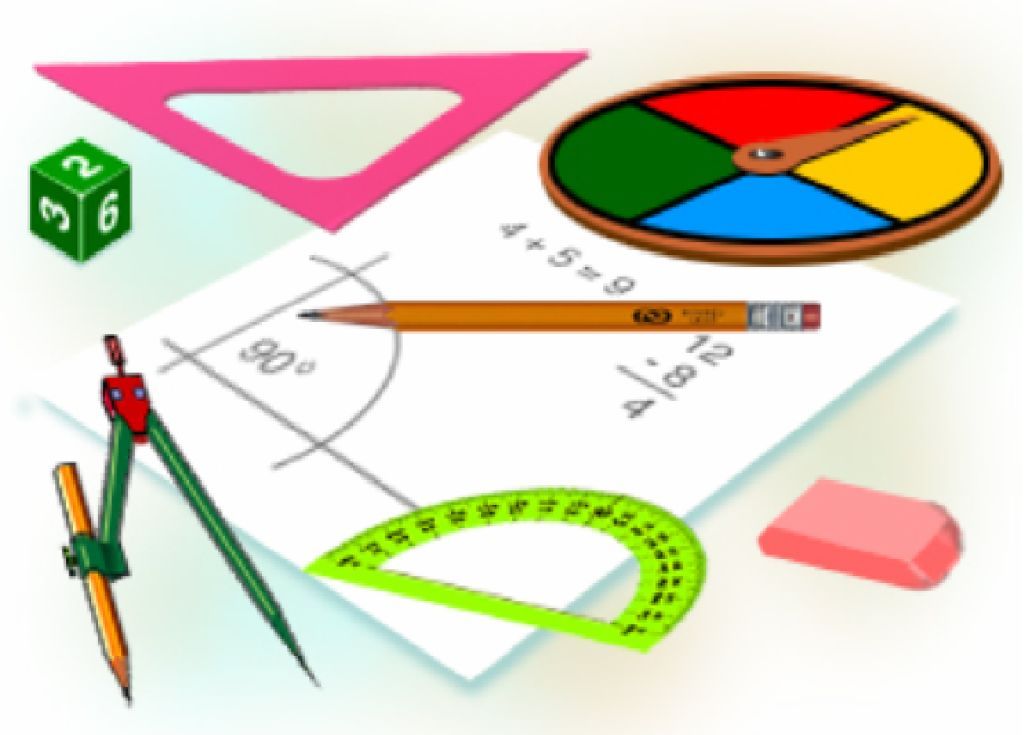